EL DESEMPEÑO DE LA ACTIVIDAD EMPRESARIAL Y SU RELACIÓN CON EL MEDIO AMBIENTE
59ª. Encuesta empresarial
Características del estudio
Encuesta telefónica realizada en el mes de septiembre 2015. 
Universo de aproximadamente 27 800 empresas.
Muestra de 379 empresas seleccionadas por muestreo aleatorio estratificado.
Cálculo de la huella de carbono con la utilización de medidas disponibles en línea.
[Speaker Notes: Objetivo EE: Recolectar y dar a conocer las percepciones de los empresarios sobre su actividad económica actual y sus perspectivas de corto plazo, así como analizar las actividades que vislumbran oportunidades de reducción de la huella de carbono.  

Margen de error: +/- 6.3%]
Características de las empresas
El estudio busca determinar el desempeño así como otras variables seleccionadas de las empresas de Guatemala
Distribución de las empresas por tamaño
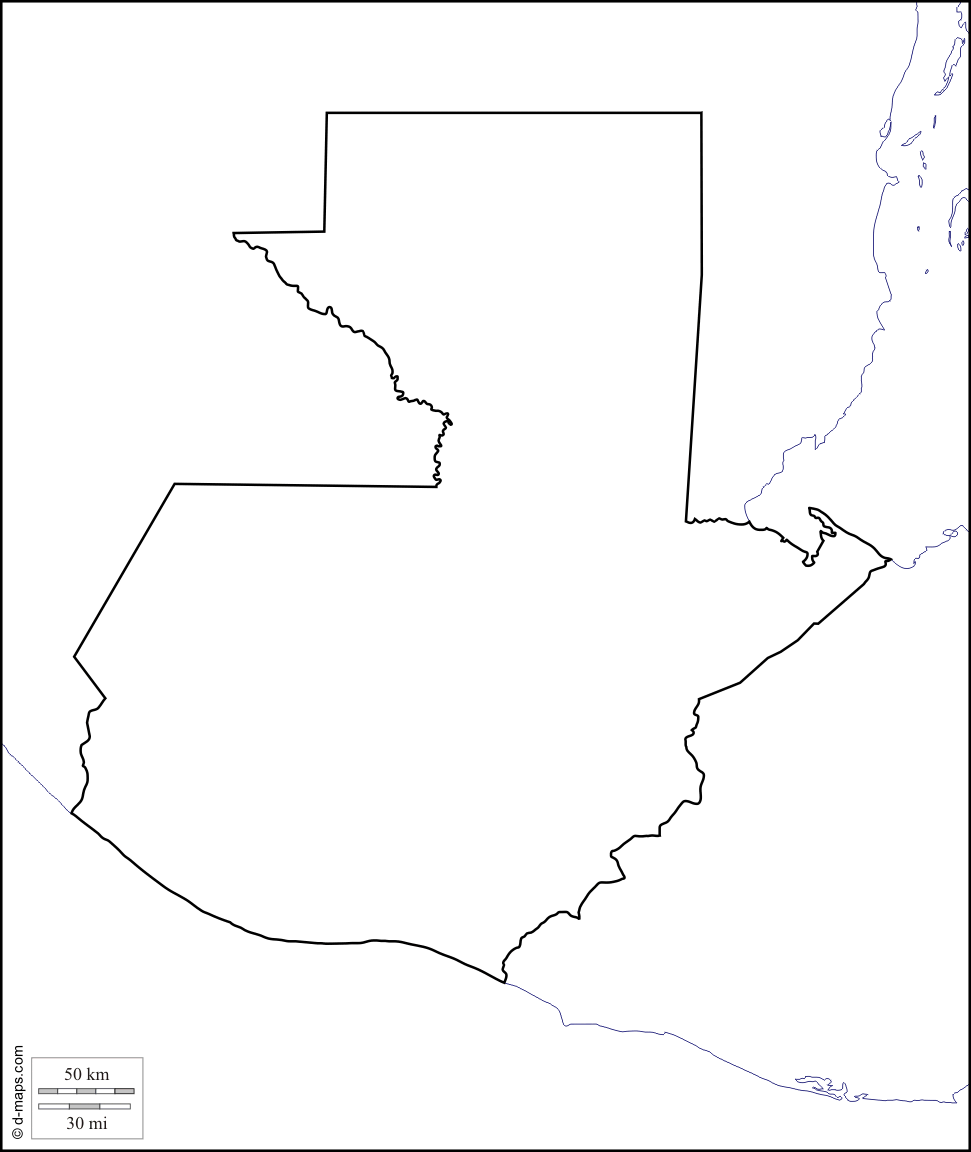 [Speaker Notes: Micro y pequeñas empresas 44%, 2015.]
Impacto de la actividad empresarial con enfoque en la reducción de la huella de carbono
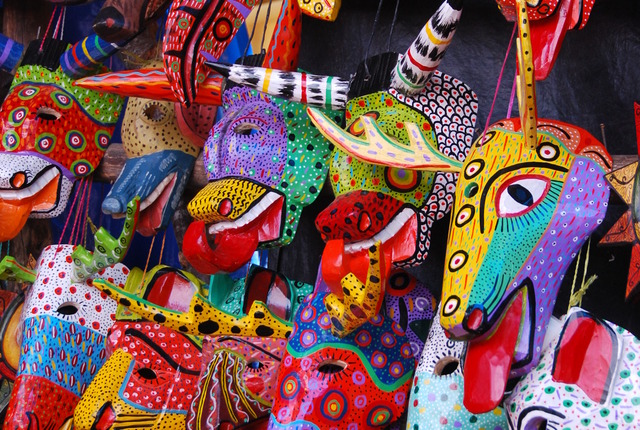 Protección del medio ambiente
El 37.2% de las empresas cuenta con un programa de protección del medio ambiente.
Principalmente:

Reducción y reciclaje

Ahorro de energía

Prevención de la contaminación
[Speaker Notes: El programa implica un costo. Por eso micro y peque no tienen
Grandes, es una relación 50-50 pq es un costo oportunidad (por ej publicidad)
Medianas, ya se están involucrando

Reducción de desechos (gastar menos papel)
Prevención de la contaminación (mantenimiento de vehículos, etc…)]
Desechos
Se pidió al empresario medir la cantidad de bolsas de basura de 50 galones que utilizaban, lo que contiene aproximadamente 10 kg de residuos. 






El empleado desecha aproximadamente 0.45 kg al día, lo que al compararse con países desarrollados es reducido (California estima 4.8kg por empleado).
Cantidad de bolsas promedio anuales por empleado según clasificación CIIU
[Speaker Notes: Las bolsas negras que cada uno usamos en nuestras casas (visualización de que tipo de bolsas)
Vemos que puede ser bajo, con relación a CA pero la industria en CA y los volumenes de producción son mayores a lo que GT produce. 

Esto es una percepción u opinión, no son datos pesados o mediciones exactas. Por lo que en algunos casos, puede verse más amigable de lo que es en realidad.]
Reciclaje
Del total de las empresas entrevistadas, el 65.2% recicla algún material (comúnmente papel periódico). 





Como referencia, el 90% de las empresas de Estados Unidos están involucrados en algún tipo de reciclaje.
¿La empresa recicla aluminio, plástico, vidrio o papel?
[Speaker Notes: Todos los indicadores o variables que se estudian, son los que se utilizan en un estándar internacional para mediciones la huella de carbono.]
Análisis de la huella de carbono
Se trabaja con el CO2 por comodidad
Casi todos los procesos industriales involucran el uso de calor producido por reacciones de combustión. Estas reacciones se parecen mucho a la respiración.





Es importante que los dos compuestos de la derecha son gases de efecto invernadero.
El CO2 no es “malo” en el sentido de maligno.
Reacción de combustión típica

CH4 + 2O2  CO2+ 2H2O
[Speaker Notes: Los gases de efecto invernadero pasan por un proceso de combustión, 
Esta es la formula de una reacción de combustión

Como que la tierra se vuelve un gran pulmon que no logra sacar esos gases de invernadero

¿Que es una reacción química?Reacción química es el proceso en el cual una sustancia (o sustancias) cambia para formar una o más sustancias nuevas, es decir es un proceso de cambio de unos reactivos iniciales a unos productos finales

Consideremos la combustión del gas metano (CH4). Esta reacción consume oxígeno (O2) y produce agua (H2O) y dióxido de carbono (CO2). Podemos entonces escribir la ecuación química:CH4 + O2 = CO2 + H2O

Gas metano = un ejemplo sería la ganadería, pq es uno de los principales emisores de gas metano. 
Incendios en basurero, los orgánicos liberan gas metano…]
En el otro sentido, la fotosíntesis hace un proceso casi opuesto
Las plantas toman el agua y el CO2 del ambiente y entregan oxígeno y azúcares. 





Si se observa la reacción de combustión lo que “sale” de una es lo que “entra” a la otra.
Reacción de fotosíntesis

6H2O+ 6CO2  6O2+ C6H12O6
Las cantidades de CO2 que se mencionan son fáciles de imaginar.
Tomemos como ejemplo el conocido cilindro de gas de 100lb. (45 kg)
La mezcla en un tambo de gas es principalmente propano/butano.  



Si se hacen las cuentas con la ayuda de una tabla periódica, resultan aproximadamente 2.4 kg de CO2 por cada kg de propano, 3.2 kg de CO2 por cada kg de  butano. (3.0 es el valor en libros para el gas de uso doméstico).
Es decir, cuando usamos un tambo de 100 lb producimos 135 kg de CO2 que serían 36kg de carbono (unos 30 pies tablares de madera -- menos de 1/16 de tarea).
También producimos 69 kg de vapor de agua (más de tres tambos de agua de 1 garrafón).
C3H8 + 5O2   3CO2+ 4H2O

2C4H10 + 13O2   8CO2+ 10H2O
La huella de carbono
El procedimiento de estimación de la huella de carbono se estima a partir del uso de electricidad, combustibles, agua y algunos aparatos eléctricos. 






*Arrendadoras de automóviles no reportan su consumo de combustibles. 
Las actividades que realizan las empresas así como la poca industria pesada hacen que la huella de carbono se considere reducida.
Emisión promedio anual de CO2 por clasificación CIIU
[Speaker Notes: Huella de carbono  medida en emisión promedio de toneladas de Dioxido de Carbono (CO2) anuales]
La Huella de carbono
Las emisiones por empleado son reducidas y se debe a que el número de empleados en las empresas locales también es reducido.





Países como Australia, por su parte, estiman una emisión de 47.7 T por empleado al año.
Emisión promedio anual de CO2 por empleado
La Huella de carbono
Las emisiones por empleado son reducidas y se debe a que el número de empleados en las empresas también es reducido.







*Arrendadoras de automóviles no reportan su consumo de combustibles. 
Países como Australia, por su parte, estiman una emisión de 47.7 T por empleado al año.
Emisión promedio anual de CO2 por empleado por clasificación de CIIU
[Speaker Notes: Huella de carbono  medida en emisión promedio de toneladas de Dioxido de Carbono (CO2) por empleado por año.

Diferencias con AU= numero de empleados, sector informal vers informal en GT, magnitud de país, producción, etc.]
La huella de carbono
Según CONAP (2014), Guatemala produce únicamente el 0.07% de los gases del planeta, con una representación del 0.21% de la población mundial. 

La estimación de la huella calculada por ASIES seguramente es una subestimación, dado que se trabajo con información disponible e ignora emisiones indirectas. 

No se emiten grandes cantidades de carbono y existen áreas de oportunidad para reducir su huella:
Prácticas para reducción de la huella de carbono
Sustitución de bombillas tradicionales a ahorradoras
Política para moderar número de impresiones
[Speaker Notes: Podrían ser optimistas en las respuestas

Cual es la probabilidad qeu las empresas hayan cambiado a ahorradoras? Y a LED? Podría ser menos el % debido a qe es una tecnología mas cara

Pesa mucho que hay mucho micro y pequeñas empresas, en la economía nacional, por lo que ante un presupuesto apretado, 
dificilmente van a utilizar sus recursos para cambiar a bombillas, por ejemplo.]
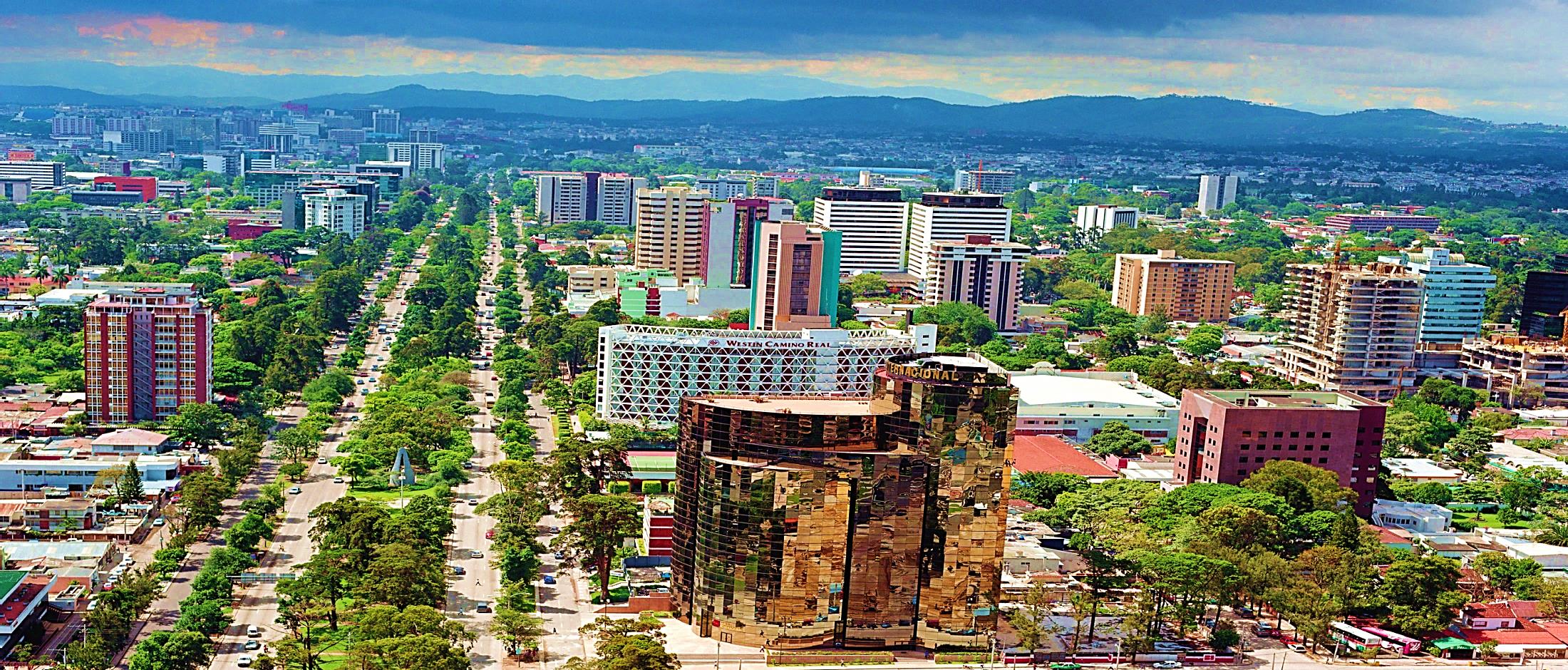 Fotografías.
El Diario del Turismo. (8 de 05 de 2014). Ciudad de Guatemala. Guatemala amplía su oferta turística. Guatemala.
Julee K. (2015). Las máscaras. Chichicastenango Market. Guatemala: AFAR.
¡Muchas Gracias!
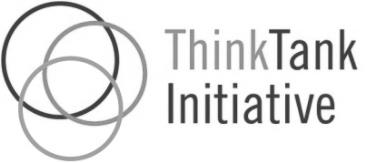 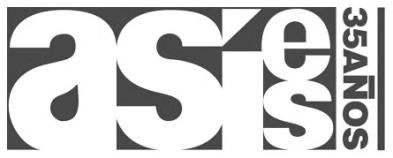 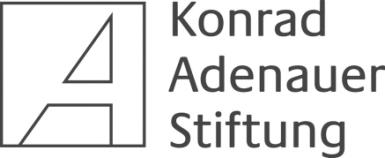